硬件SMT生产过程介绍
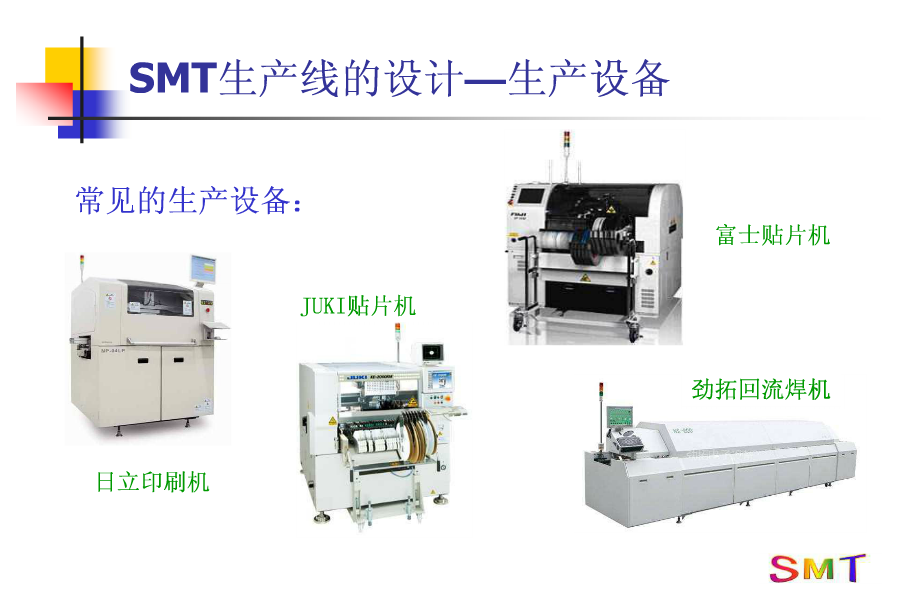 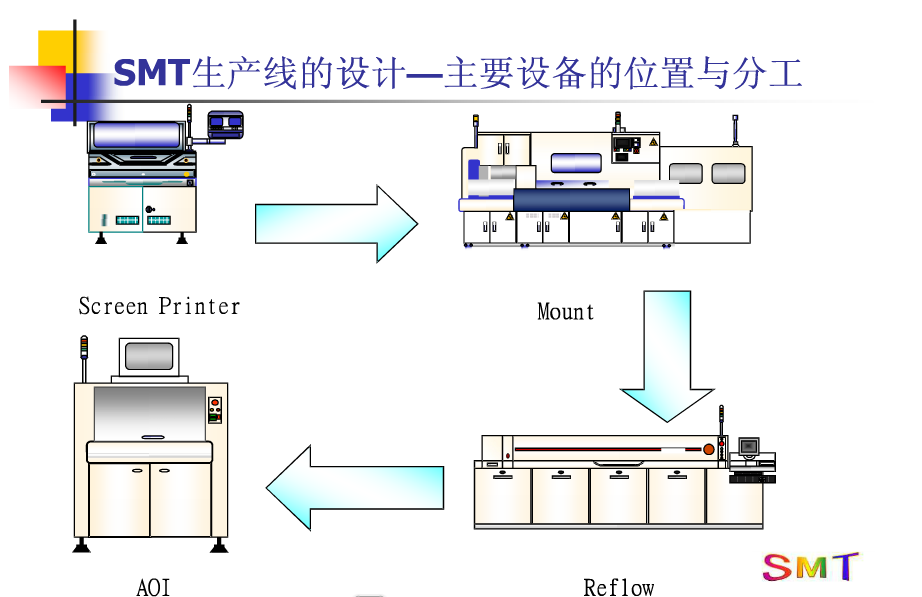 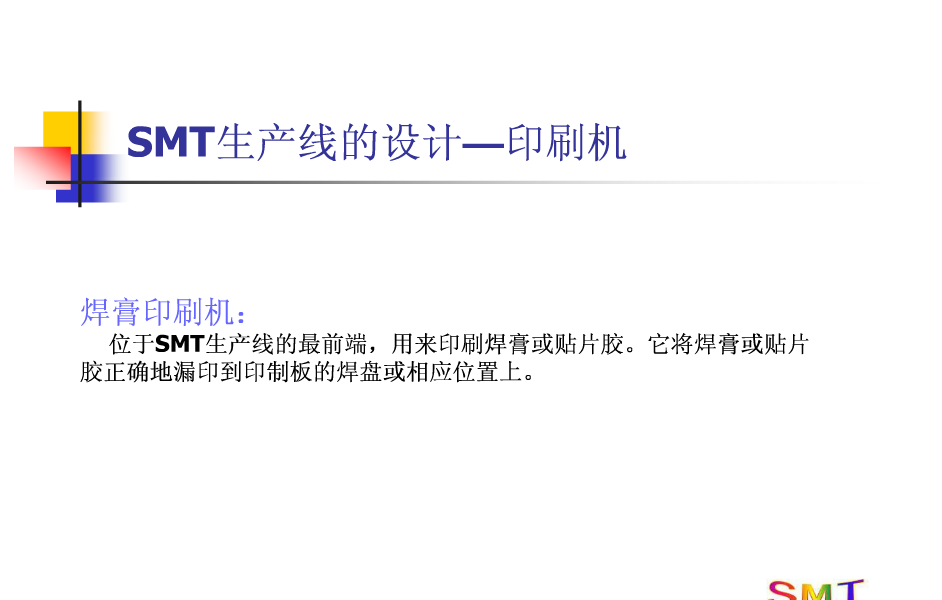 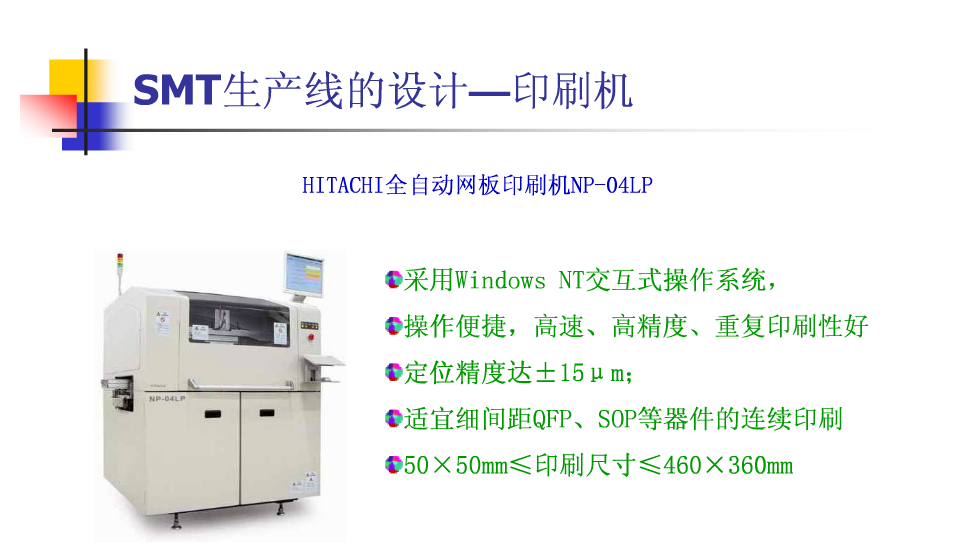 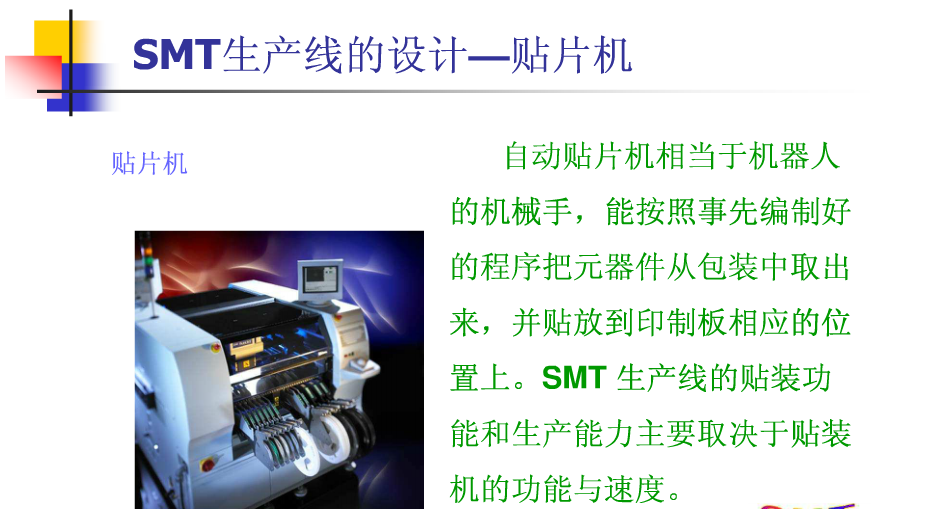 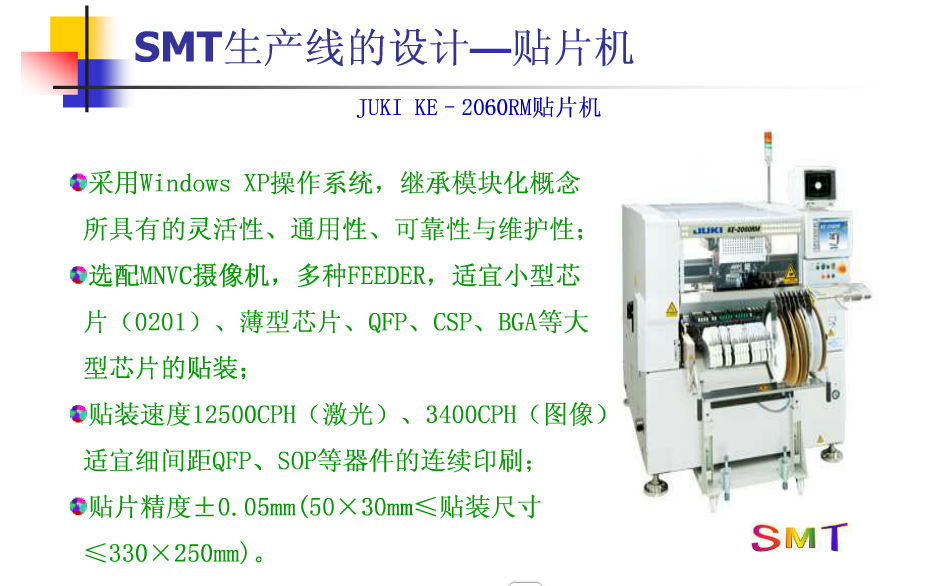 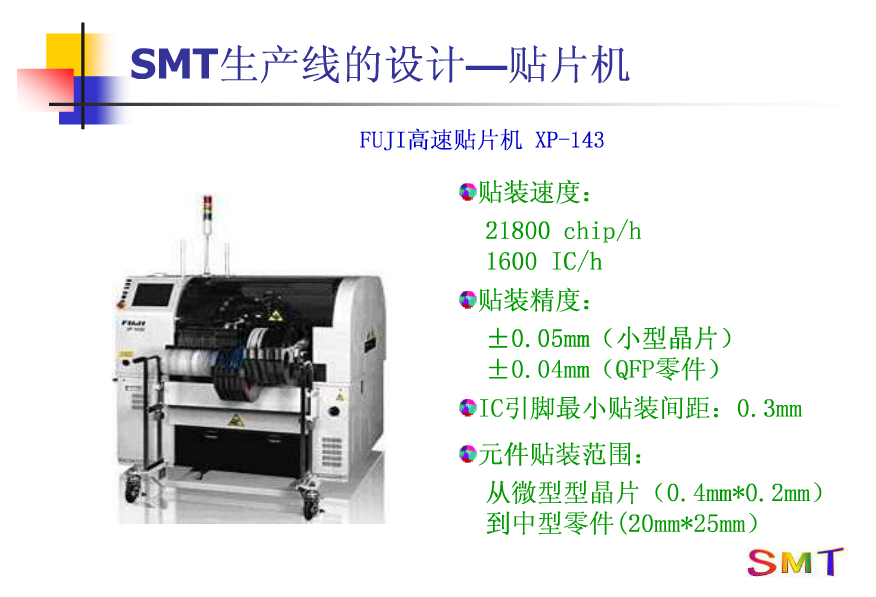 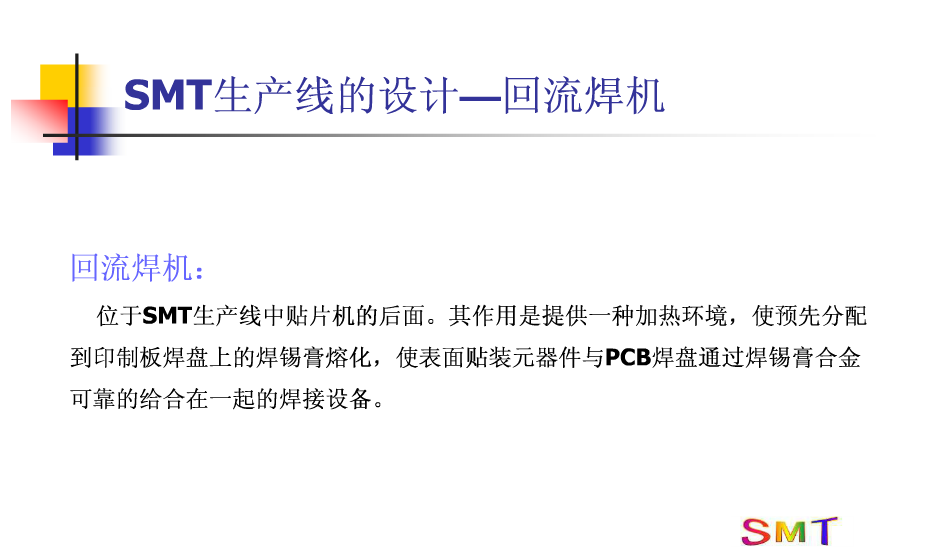 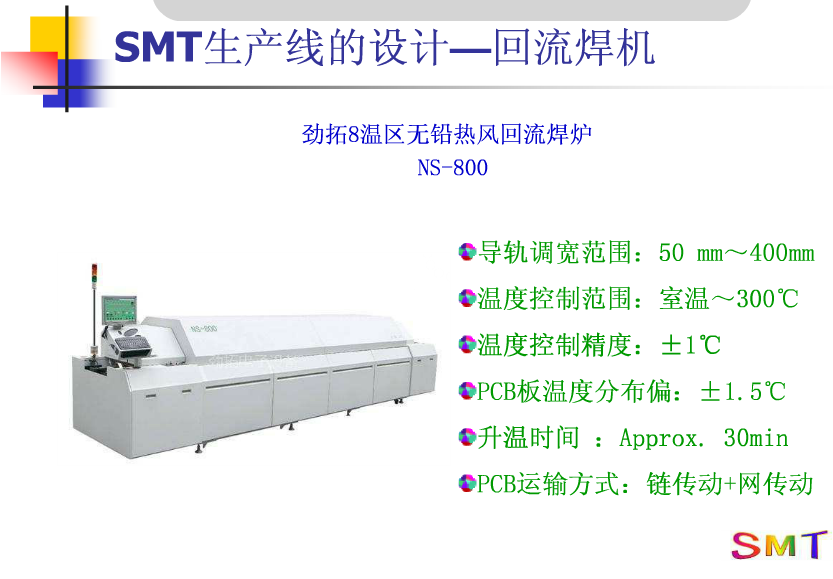 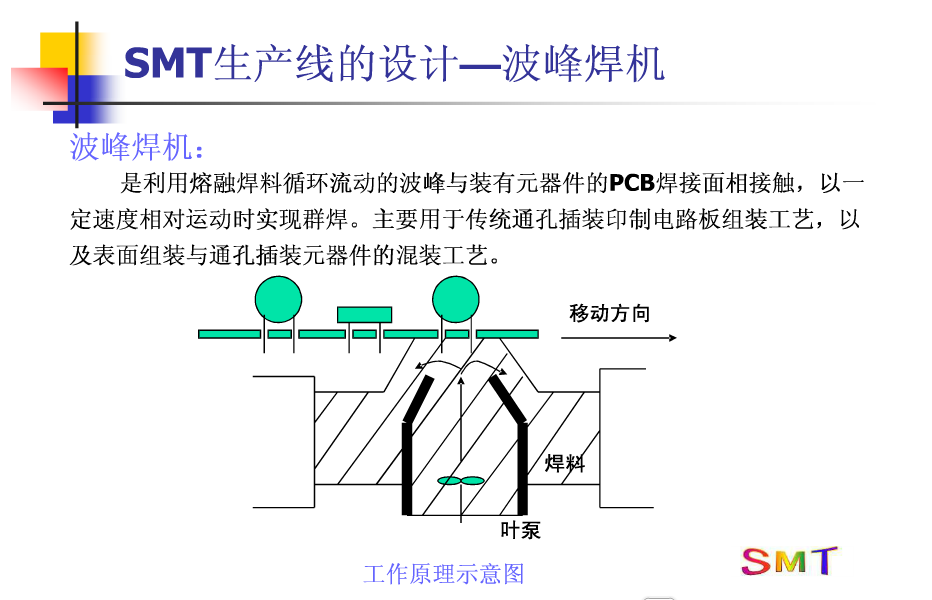 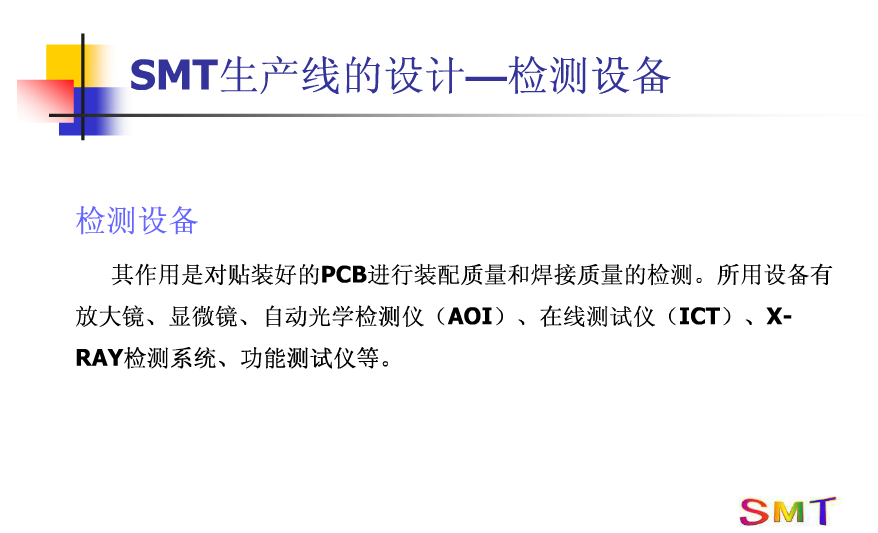 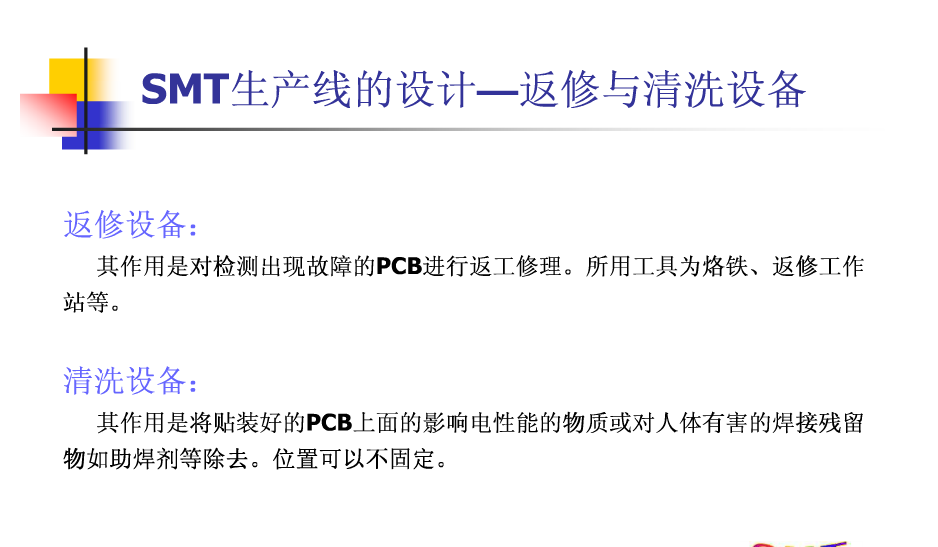 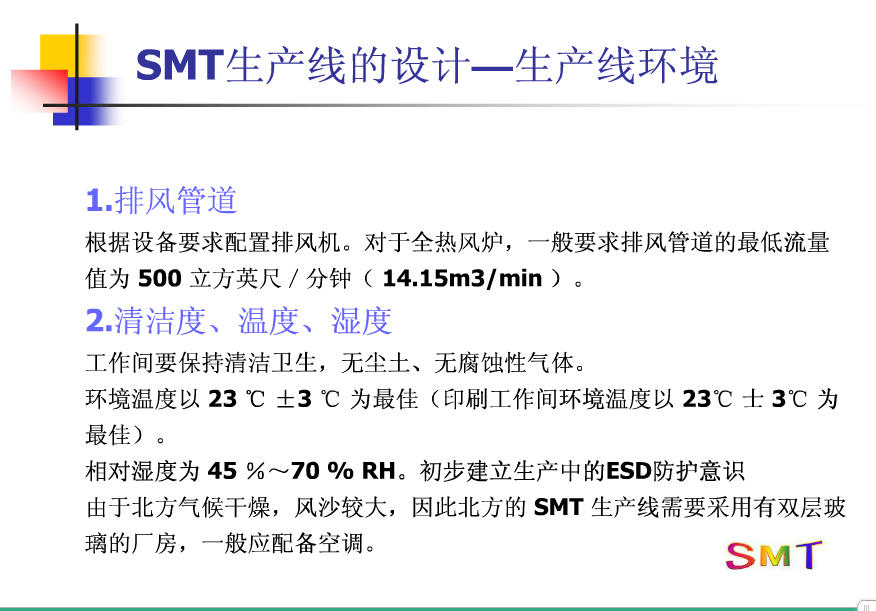 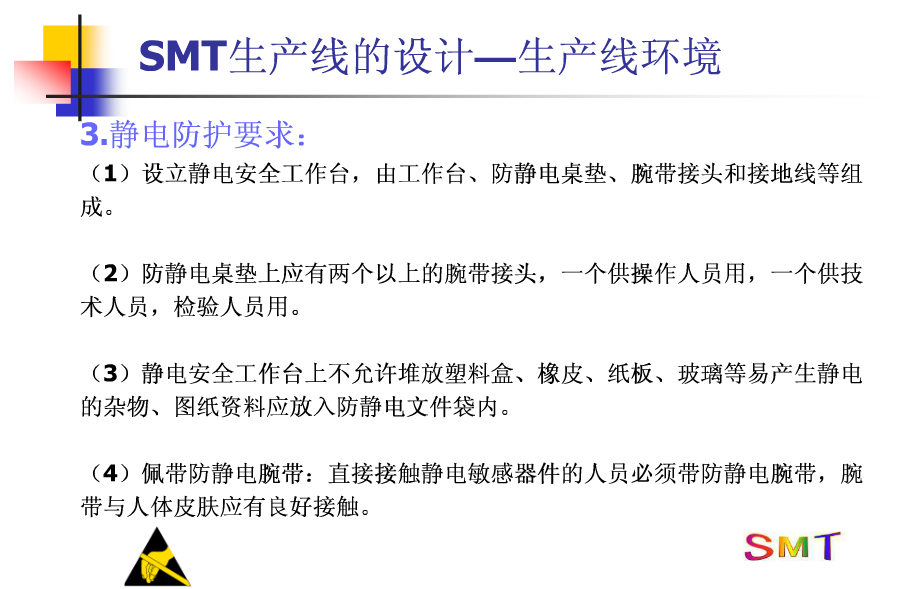 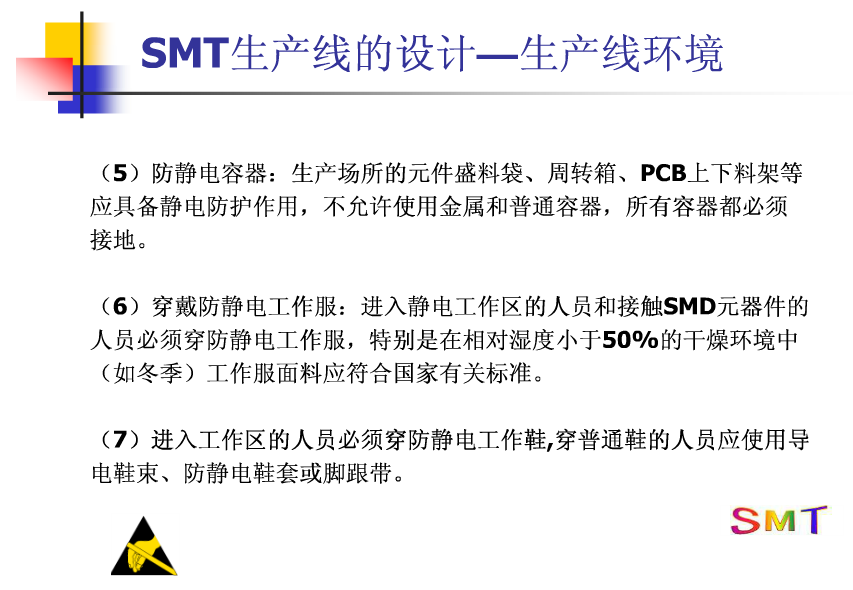 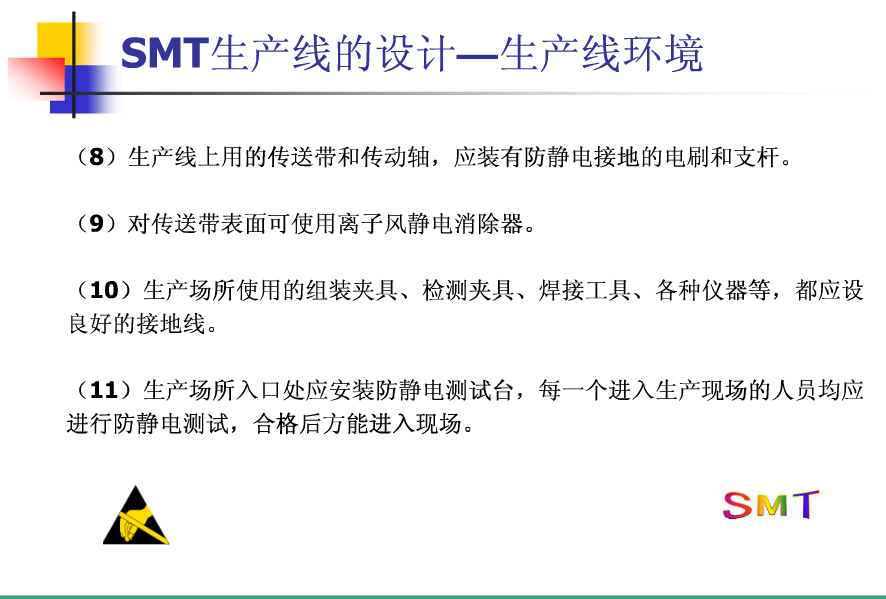 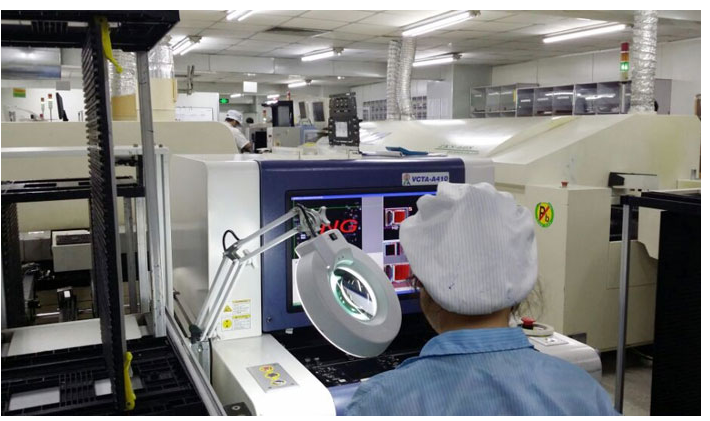 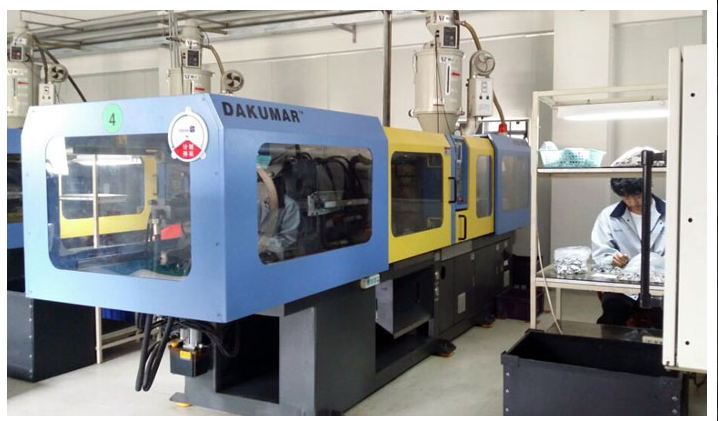 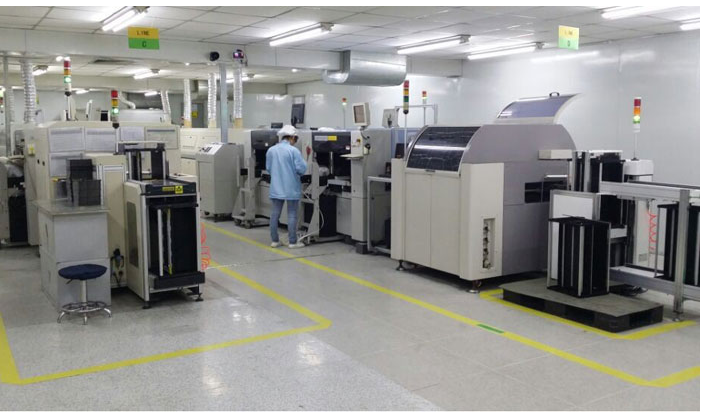